Bài 2. QUY TẮC TÍNH ĐẠO HÀM
I. ĐẠO HÀM CỦA MỘT SỐ HÀM SỐ THƯỜNG GẶP
II. ĐẠO HÀM CỦA TỔNG, HIỆU, TÍCH, THƯƠNG
III. ĐẠO HÀM CỦA HÀM HỢP
I. ĐẠO HÀM CỦA MỘT SỐ HÀM SỐ THƯỜNG GẶP
Định lý 1:  Hàm số y = xn (n ∈ N, n > 1) có đạo hàm tại mọi x ∈ R và (xn)’ = n.xn-1.
Ta đã biết:
              y=x2 có đạo hàm y’=2x

              y=x3 có đạo hàm y’=3x2
4x3
Hãy dự đoán y=x4 có đạo hàm y’=   ?

                                y=x100 có đạo hàm y’=  ?
100x99
nxn-1
Vậy y=xn (n>1) có đạo hàm y’=   ?
I. ĐẠO HÀM CỦA MỘT SỐ HÀM SỐ THƯỜNG GẶP
Định lý 1:  Hàm số y = xn (n ∈ N, n > 1) có đạo hàm tại mọi x ∈ R và (xn)’ = n.xn-1.
CHỨNG MINH.
Giả sử x  là số gia của đối số, ta có:
Vậy:
I. ĐẠO HÀM CỦA MỘT SỐ HÀM SỐ THƯỜNG GẶP
Định lý 1:  Hàm số y = xn (n ∈ N, n > 1) có đạo hàm tại mọi x ∈ R và (xn)’ = n.xn-1.
Nhận xét:
a/    (c)’ = 0,  với c là hằng số.
b/    (x)’ = 1.
Ví dụ 1: a) y=5
               b)
I. ĐẠO HÀM CỦA MỘT SỐ HÀM SỐ THƯỜNG GẶP
Định lý 2: Hàm số                có đạo hàm tại mọi x dương và
CM: (Sgk – Trang 158).
II. ĐẠO HÀM CỦA TỔNG, HIỆU, TÍCH, THƯƠNG
1. Định lí
ĐỊNH LÍ 3. Giả sử u = u(x), v = v(x) là các hàm số có đạo hàm tại điểm x thuộc khoảng xác định.Ta có:
Ví dụ 4: Tính đạo hàm của các hàm số sau:
Mở rộng:
Ví dụ 5: Tính đạo hàm của các hàm số sau:
Bằng quy nạp, ta có:
II. ĐẠO HÀM CỦA TỔNG, HIỆU, TÍCH, THƯƠNG
1. Định lí
2. Hệ quả
1)  Nếu k là một hằng số thì (k.u)’ = k.u’
Ví dụ 6: Tính đạo hàm các hàm số:
9
II. ĐẠO HÀM CỦA TỔNG, HiỆU, TÍCH, THƯƠNG
3. Ví dụ áp dụng: Tính đạo hàm của các hàm số sau:
CỦNG CỐ
Các công thức cần nhớ
a (       ) b
c (       ) d
III/Đạo hàm của hàm hợp.
1.Hàm hợp:
Khái niệm:
u=g(x): TXĐ (a;b) TGT:(c;d)
y= f(u): TXĐ (c;d)   TGT:R
y= f[g(x)] gọi là hàm hợp của hai hàm số trên
VÍ DỤ
Hàm số hợp của hàm số
                   với              
là hàm số nào?
Hàm số                   là hàm hợp của các hàm nào?
Với
Với
Hàm số                         là hàm hợp của các hàm nào?
Hàm số hợp của hàm số
            với                          là hàm số nào?
Ví dụ 2: Tính đạo hàm các hàm số sau
2. Đạo hàm của hàm hợp:
Định lí 4:
u = g(x) có đạo hàm tại x là u’x
y = f(u) có đạo hàm tại u là y’u 
Hàm số y = f(g(x)) có đạo hàm là :
Nhận xét:
y’x = y’u.u’x
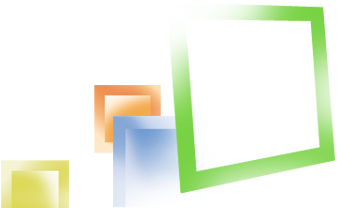 Nhận xét
TÓM TẮT BÀI HỌC
III/Đạo hàm của hàm số hợp
I.Đạo hàm của một số hàm số thường gặp
II. Đạo hàm của tổng hiệu tích thương
*)Một số công thức thường gặp
CỦNG CỐ
Câu hỏi 1: Đạo hàm của hàm số                           bằng:
A.
C.
D.
B.
CỦNG CỐ
Câu hỏi 2: Đạo hàm của hàm số                              bằng:
A.
C.
B.
D.
CỦNG CỐ
Câu hỏi 3: Đạo hàm của hàm số                               bằng:
A.
C.
B.
D.